Ideas: How far did big ideas change people’s understanding and experiences of the world, 1500-1800?
Lesson 3:
What was the Scientific Revolution?
Activity 1: What was the Scientific Revolution, and who were some of its key figures?
Watch the video and then complete the information boxes!

https://www.youtube.com/watch?v=QY-a1pk_wc0
Activity 2: What was the Royal Society?
Fill in the missing words: 1660, literature, 1645, once, Civil, funding, charter, Wren, 1662, science, lectures
In _________, a group of natural philosophers (people who study natural and physical science) formed what became known as the invisible college, a group who shared an interest in experiments and science. However, at this time England was unstable, due to the English _________ War. It wasn’t until ________ that a more formal organisation could be set up. This was helped by Charles II’s interest in science, as he gave a royal ___________ to the new Royal Society – this meant it was official, approved by the king, and supported by royal _____________. 
 
The Royal Society was proposed in November 1660 by architect Christopher _______, and was set up in ________. Members met _______ a week. Members included men from many different subjects, such as architecture (Wren), art, philosophy (John Locke), ____________ (Isaac Newton), politics (Samuel Pepys) and _______________ (John Dryden). They explored many ideas, including how to improve the English language! However, they mainly focused on science. They also made science more accessible to the general public, by holding _____________. Other countries soon set up their own scientific societies!
Activity 2: Answers!
In 1645 a group of natural philosophers (people who study natural and physical science) formed what became known as the invisible college, a group who shared an interest in experiments and science. However, at this time England was unstable, due to the English Civil War. It wasn’t until 1660 that a more formal organisation could be set up. This was helped by Charles II’s interest in science, as he gave a royal charter to the new Royal Society – this meant it was official, approved by the king, and supported by royal funding. 
 
The Royal Society was proposed in November 1660 by architect Christopher Wren, and was set up in 1662. Members met once a week. Members included men from many different subjects, such as architecture (Wren), art, philosophy (John Locke), science (Isaac Newton), politics (Samuel Pepys) and literature (John Dryden). They explored many ideas, including how to improve the English language! However, they mainly focused on science. They also made science more accessible to the general public, by holding lectures. Other countries soon set up their own scientific societies!
Activity 3: How significant were the Scientific Revolution and the Royal Society?
Answer these questions in your book. Explain each answer in a detailed paragraph:
How significant were the Big Ideas of the Scientific Revolution? Did they impact people’s lives? Did they lay groundwork for new ideas?
How significant was the Royal Society? Why? 
Challenge: Which was more significant, the role of the individual, or the role of the organisation? Why?
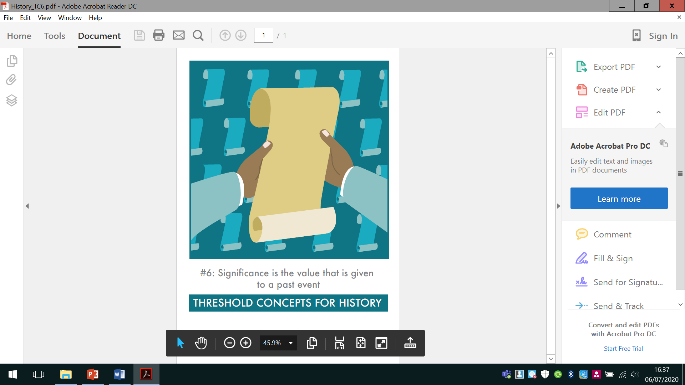 Final thoughts…How significant were the Big Ideas of the Scientific Revolution? Did they impact people’s lives? Did they lay groundwork for new ideas?
Discuss and share ideas!
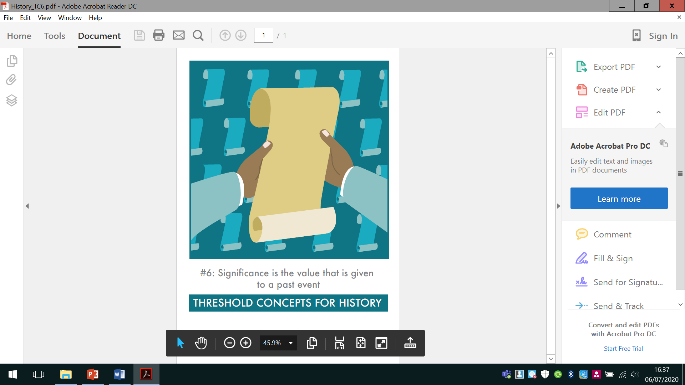 [Speaker Notes: Covid-19 Guidance: Ensure students tag in booklets, put plastic covers on their books and wipe them down before leaving!]